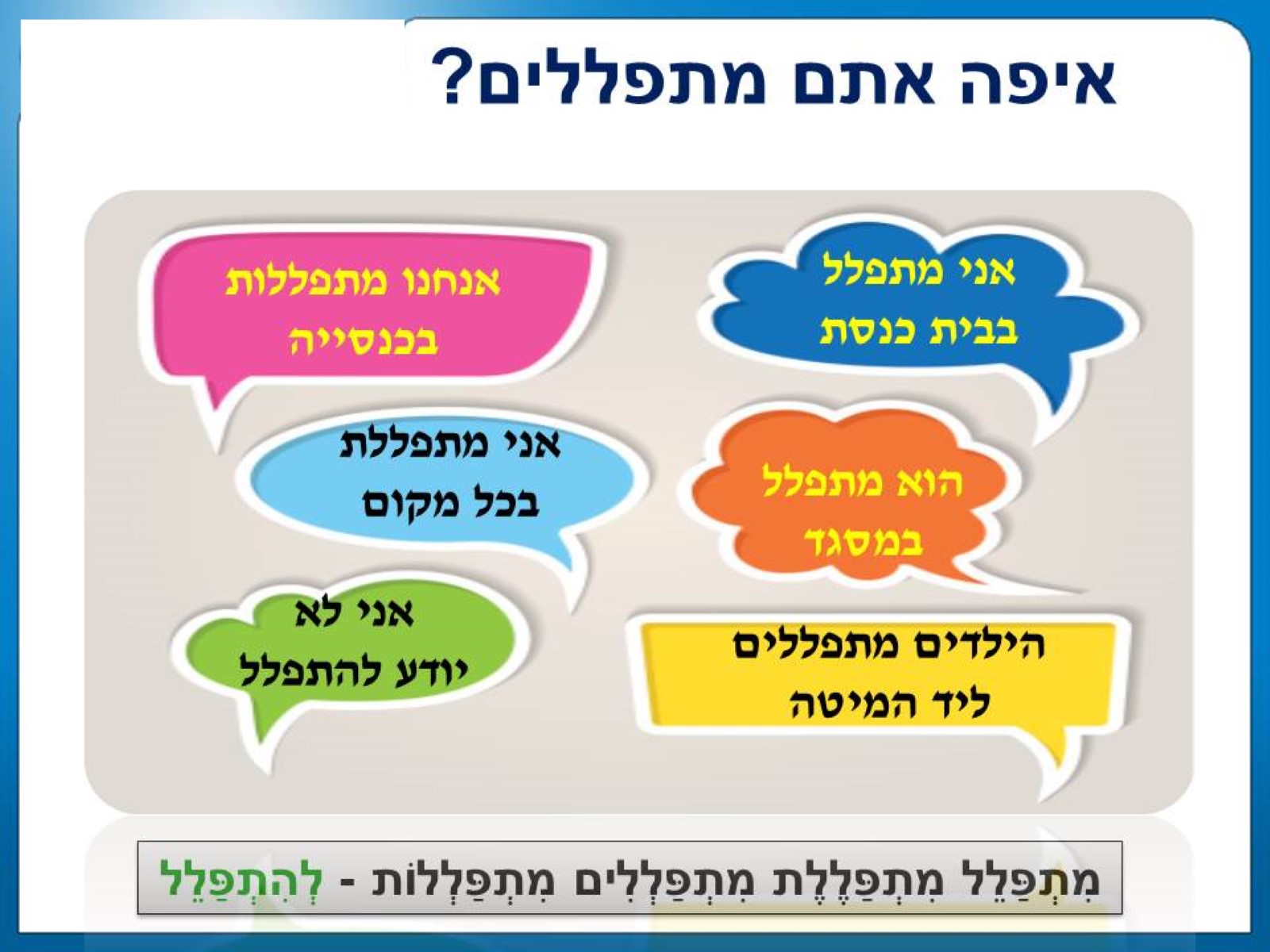 איפה אתם מתפללים?
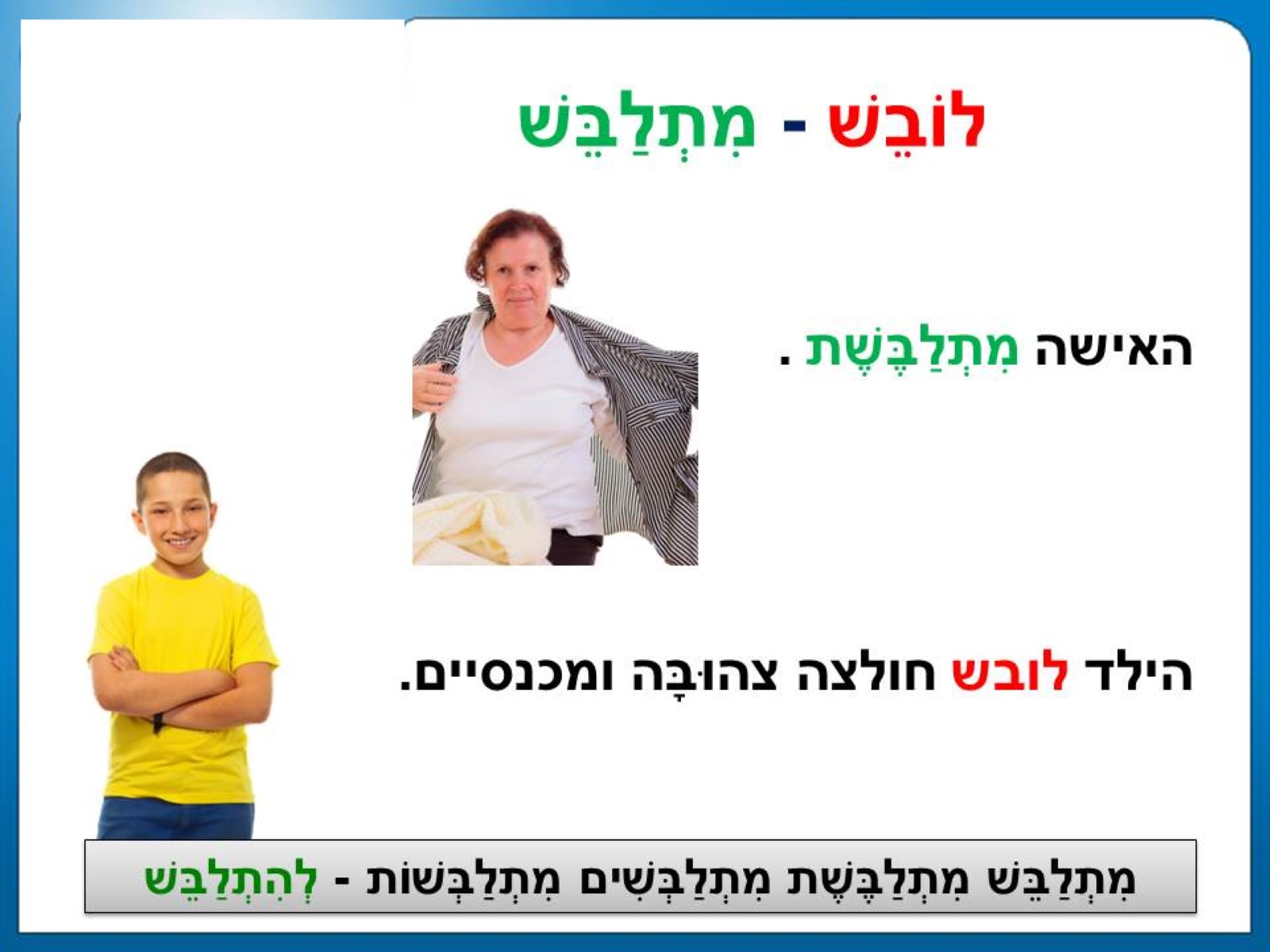 לוֹבֵשׁ - מִתְלַבֵּשׁ
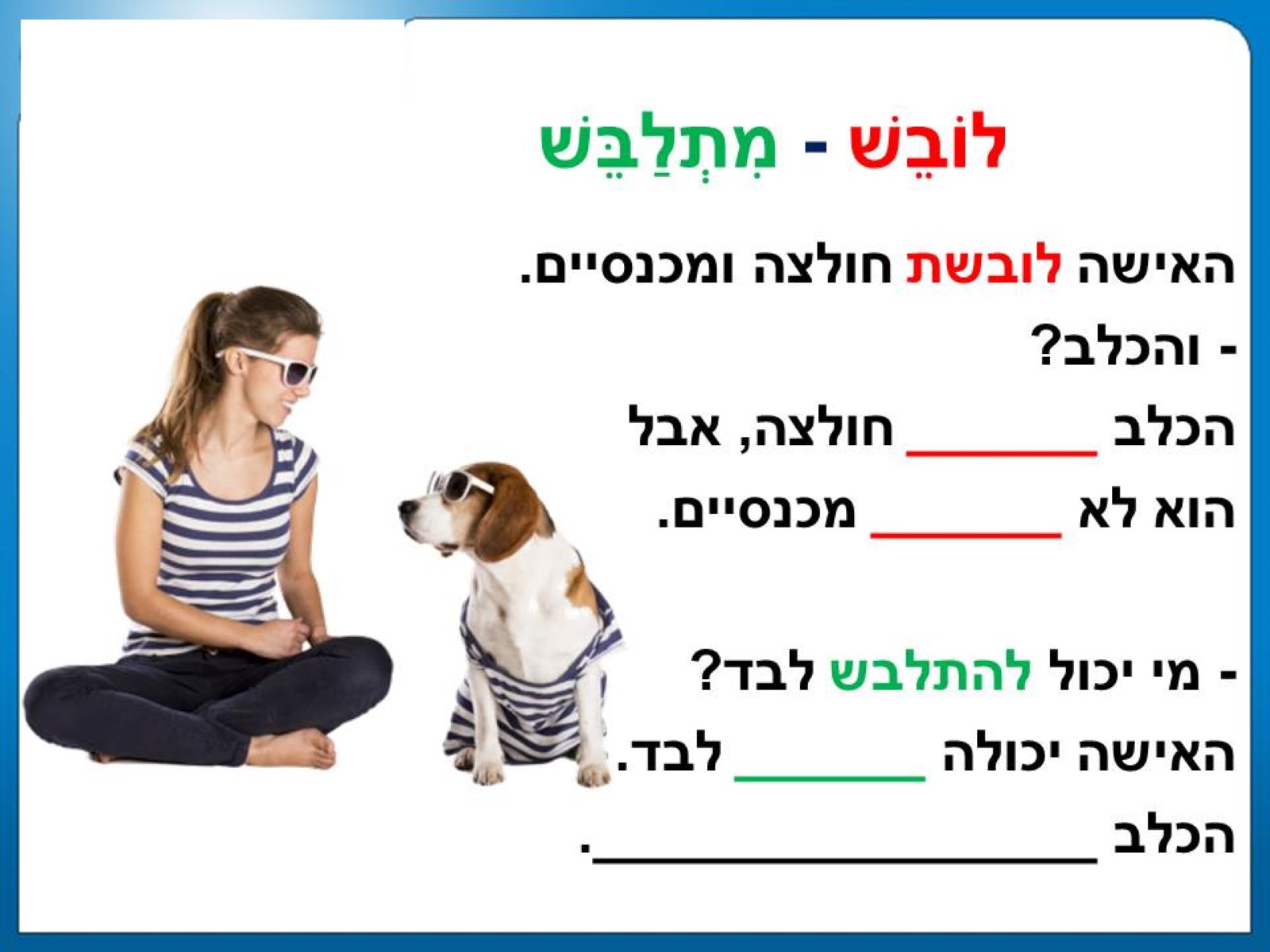 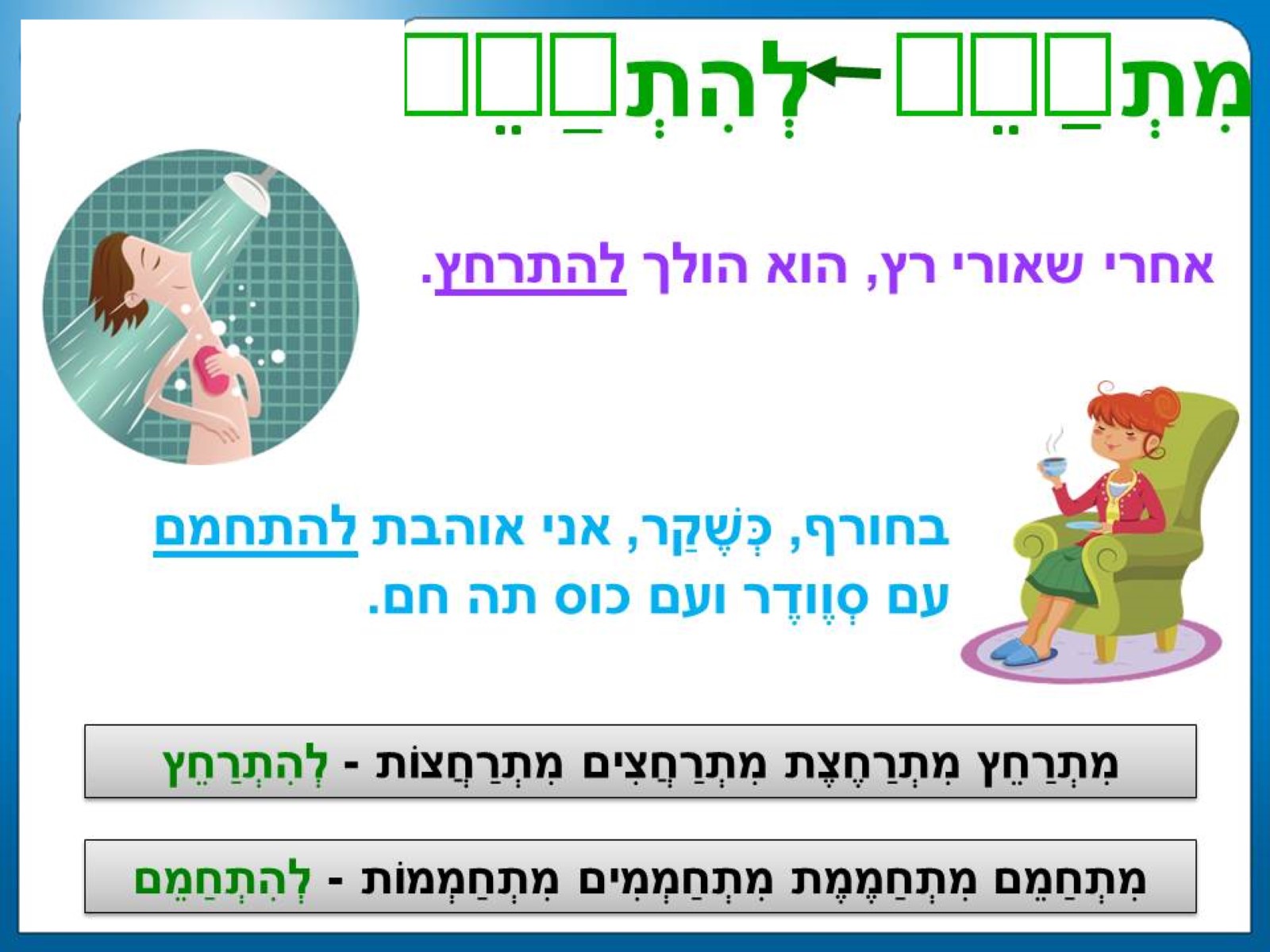 להתרחץ, להתאמן, להתחמם
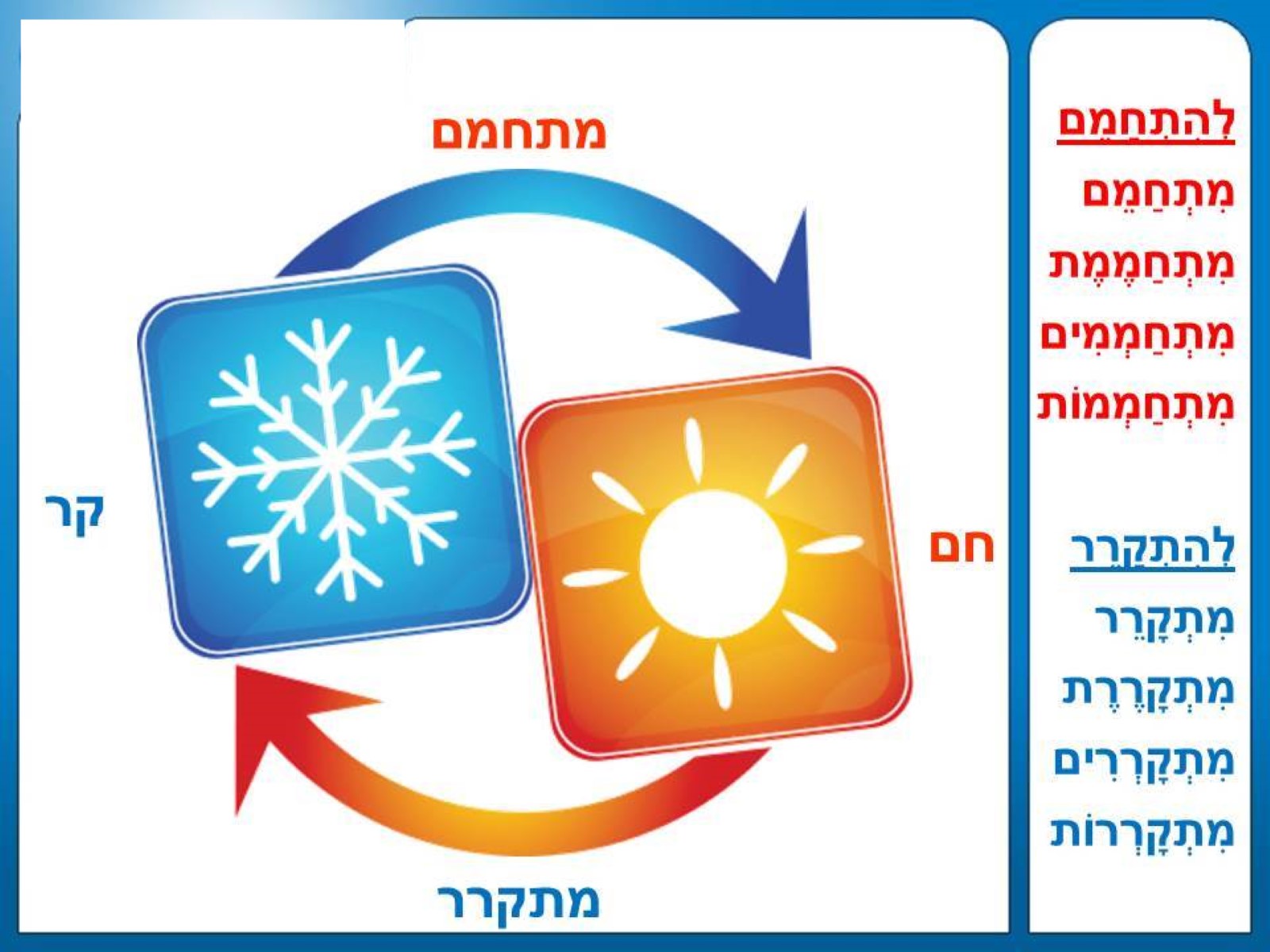 להתחמם - להתקרר
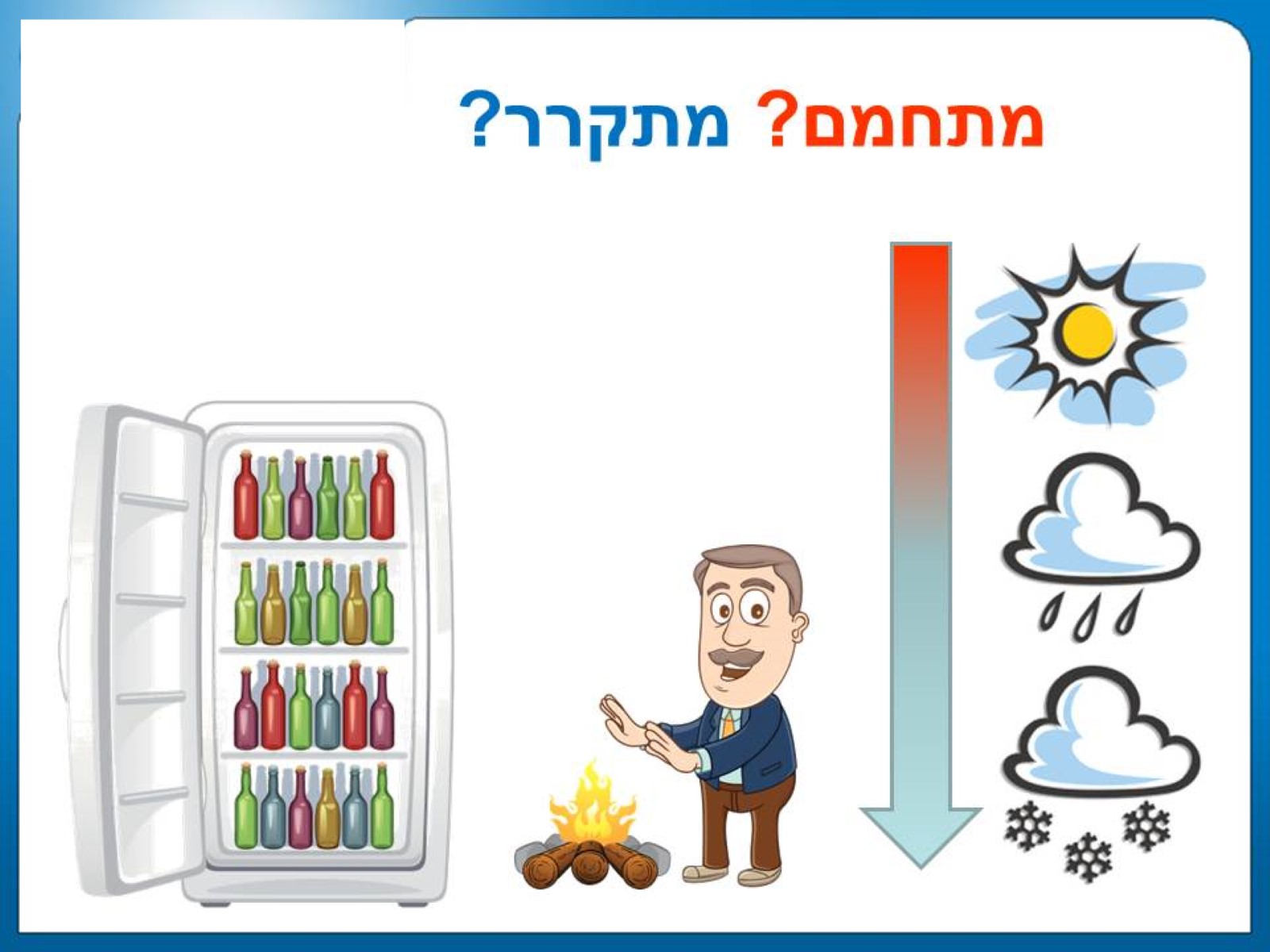 מתחמם? מתקרר?
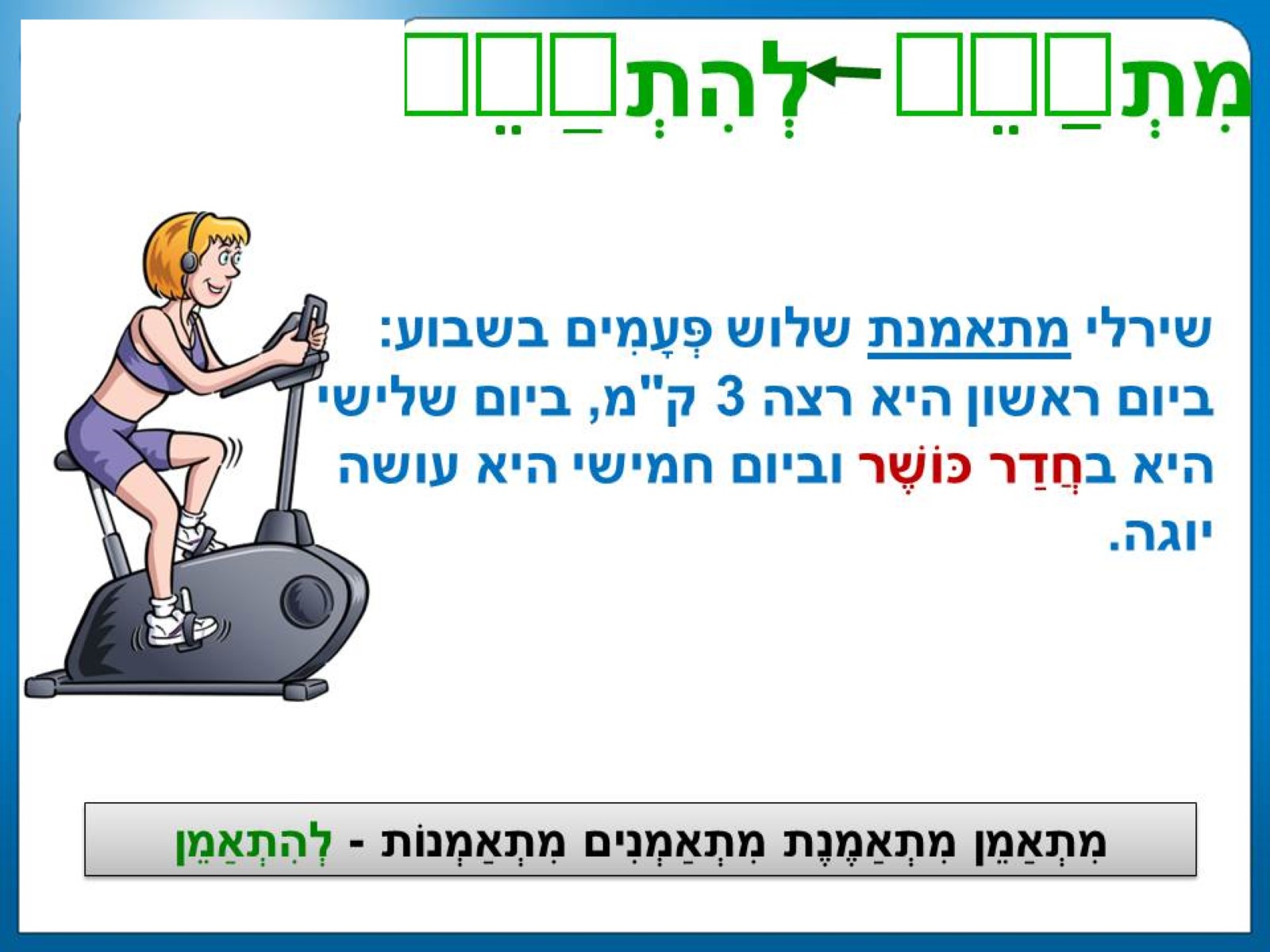 להתאמן,
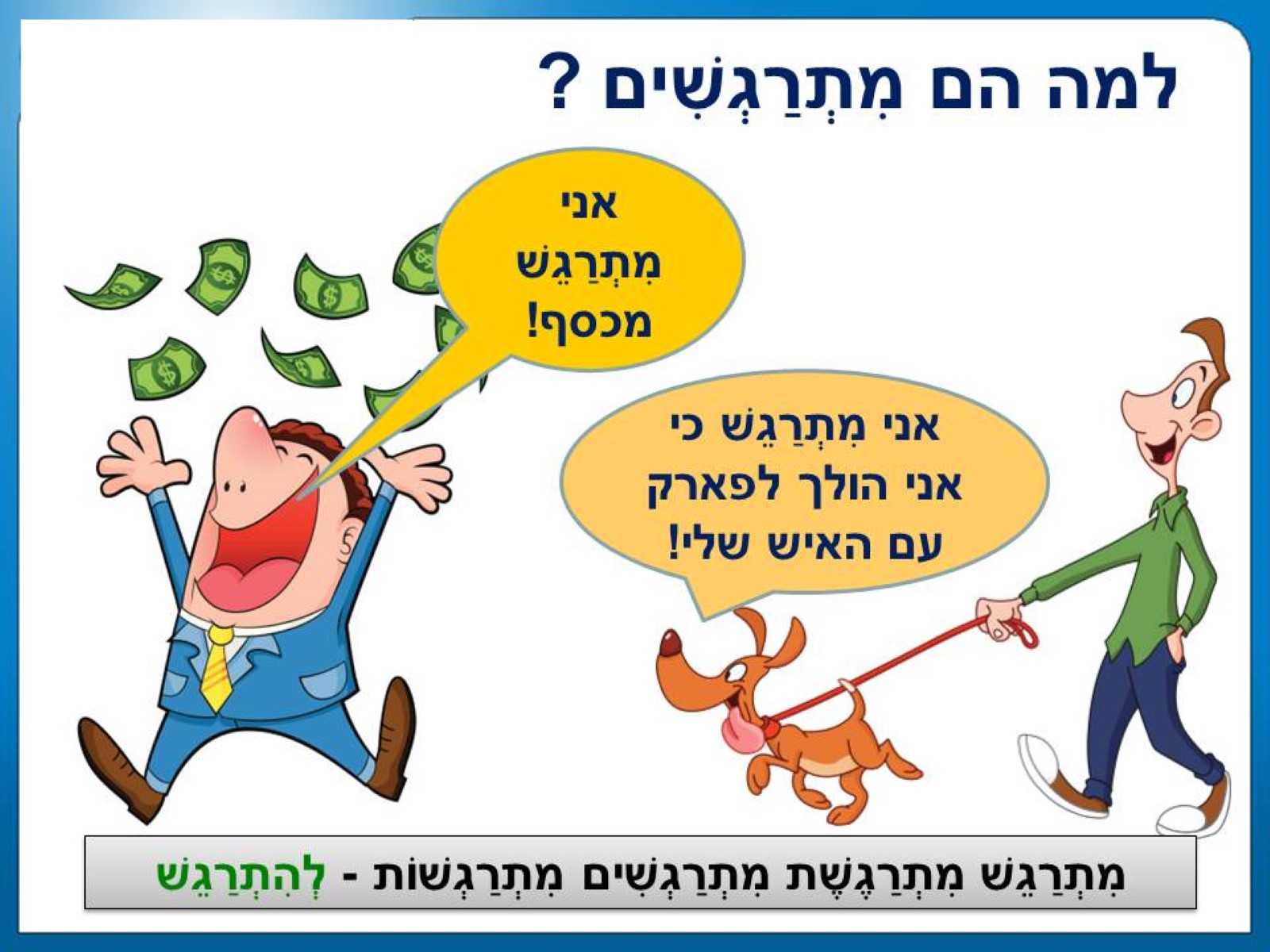 למה הם מִתְרַגְשִׁים ?
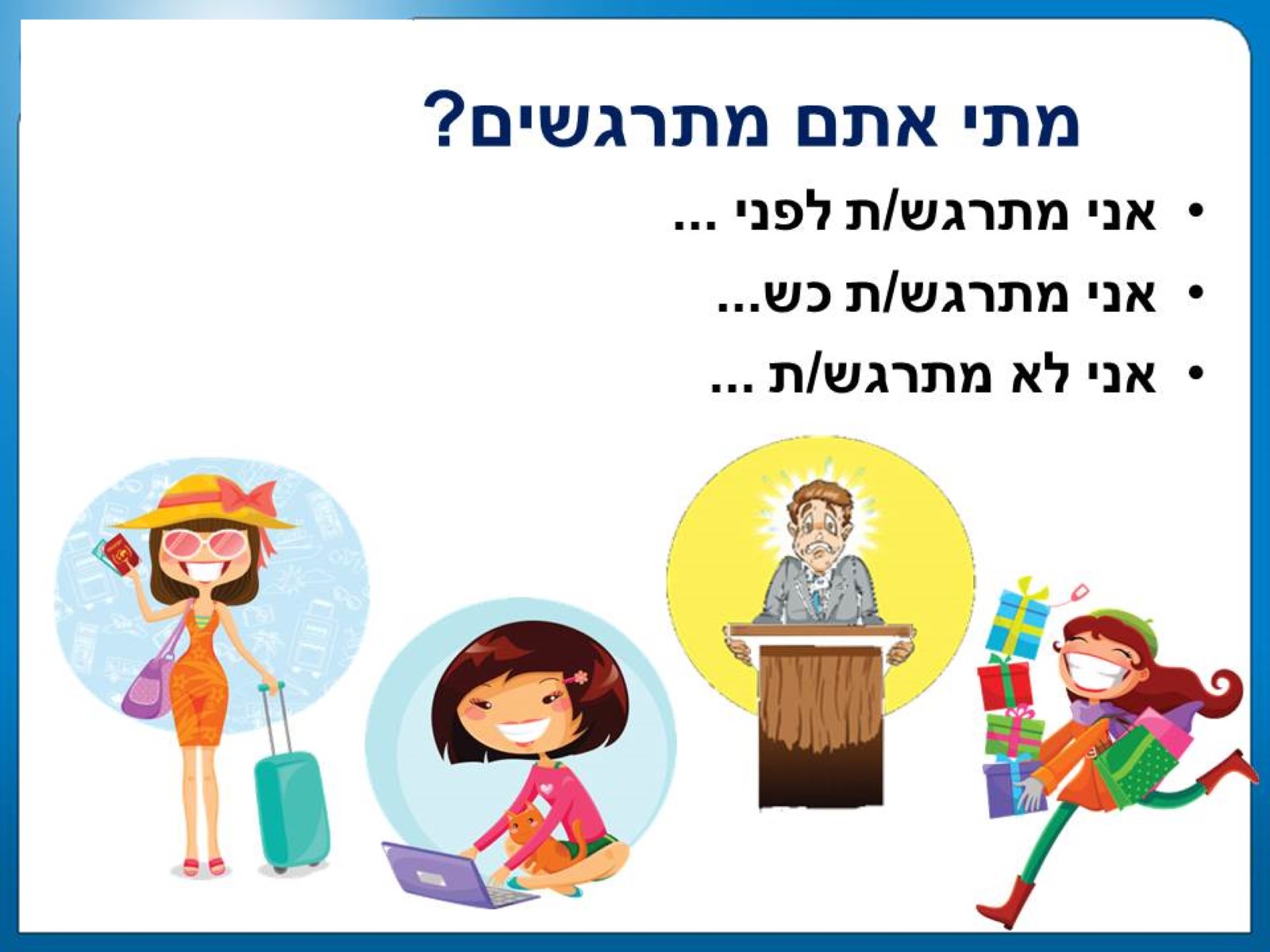 מתי אתם מתרגשים?
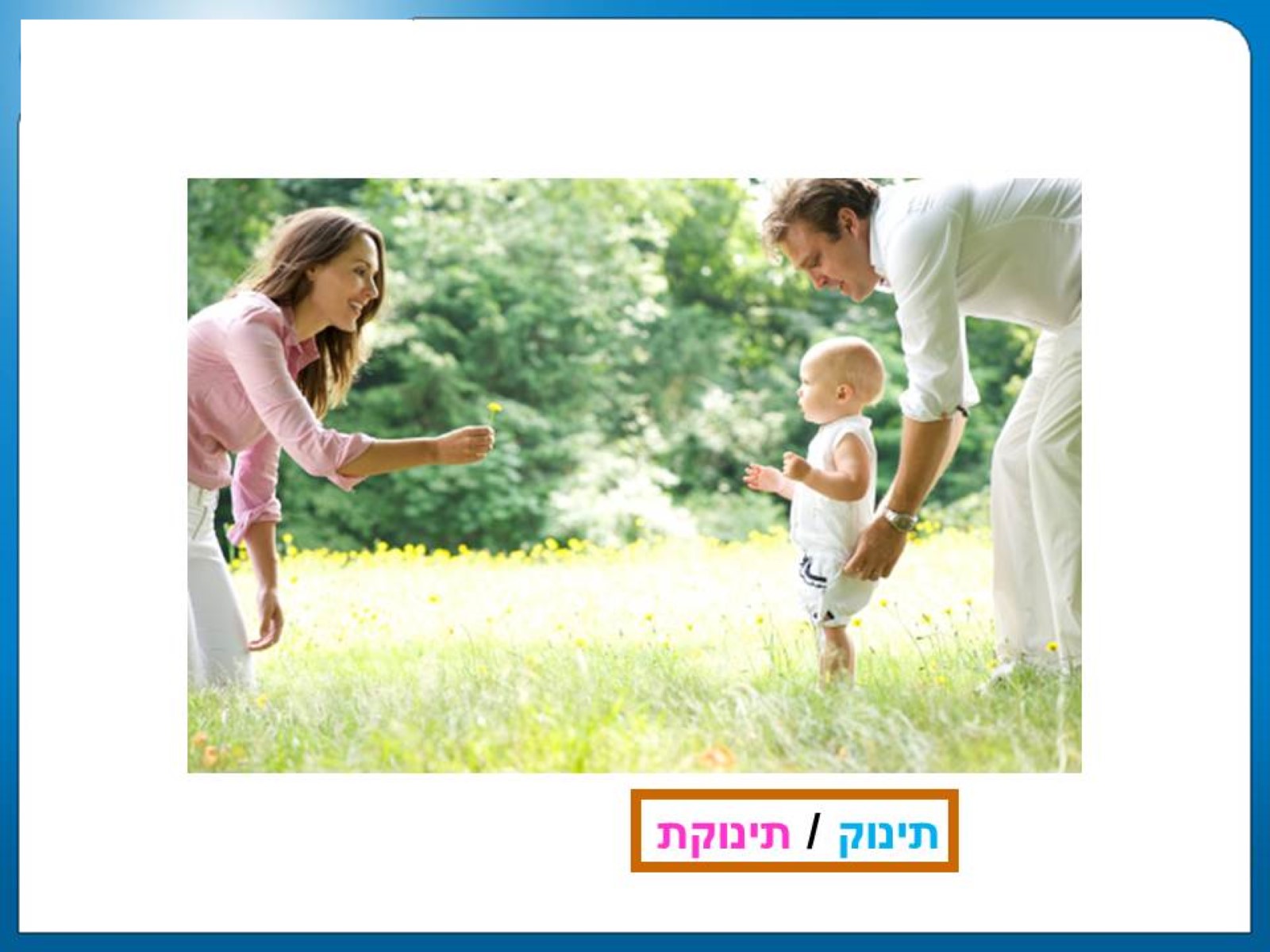 הכנה לפועל להתקרב
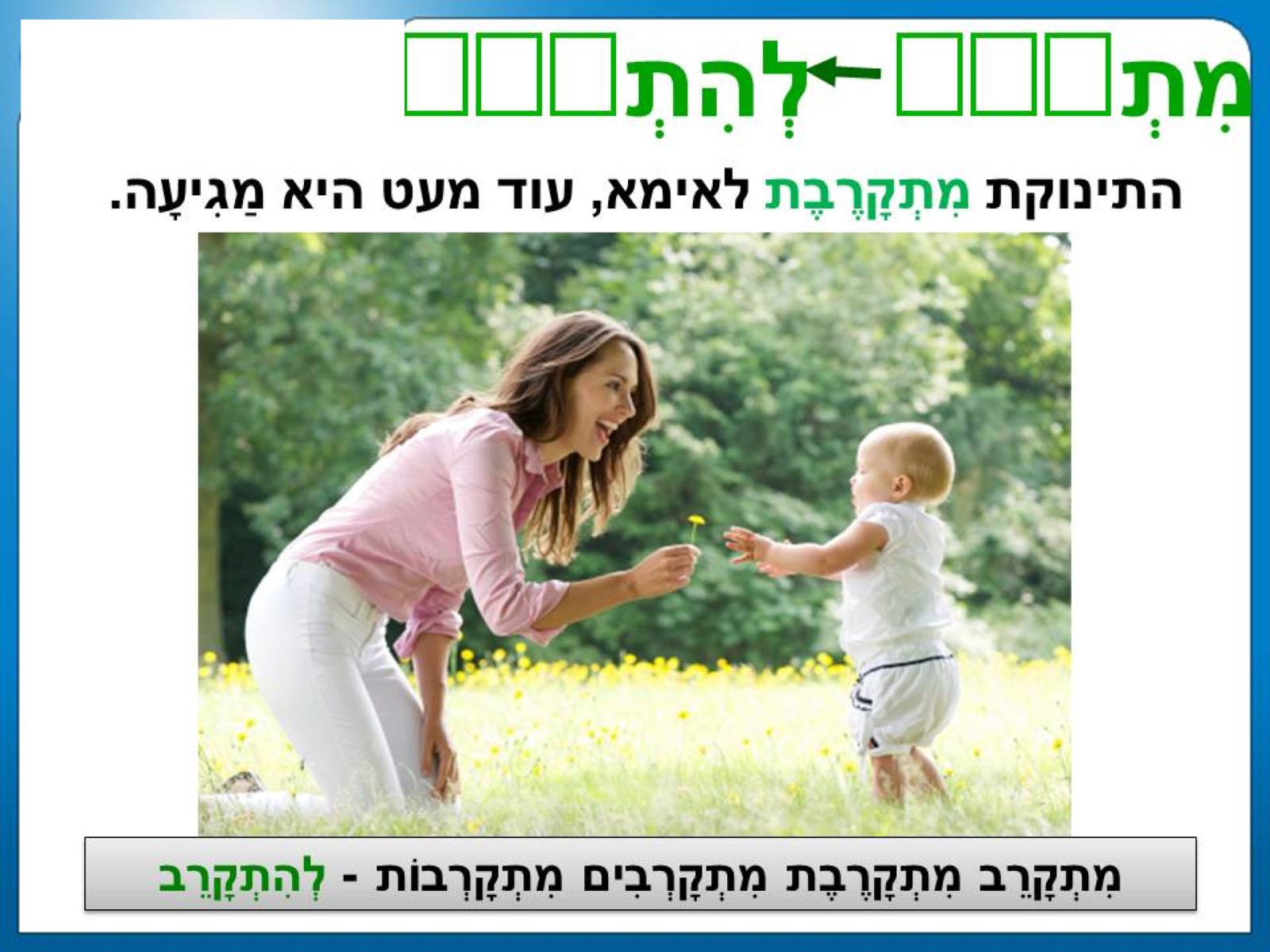 להתקרב
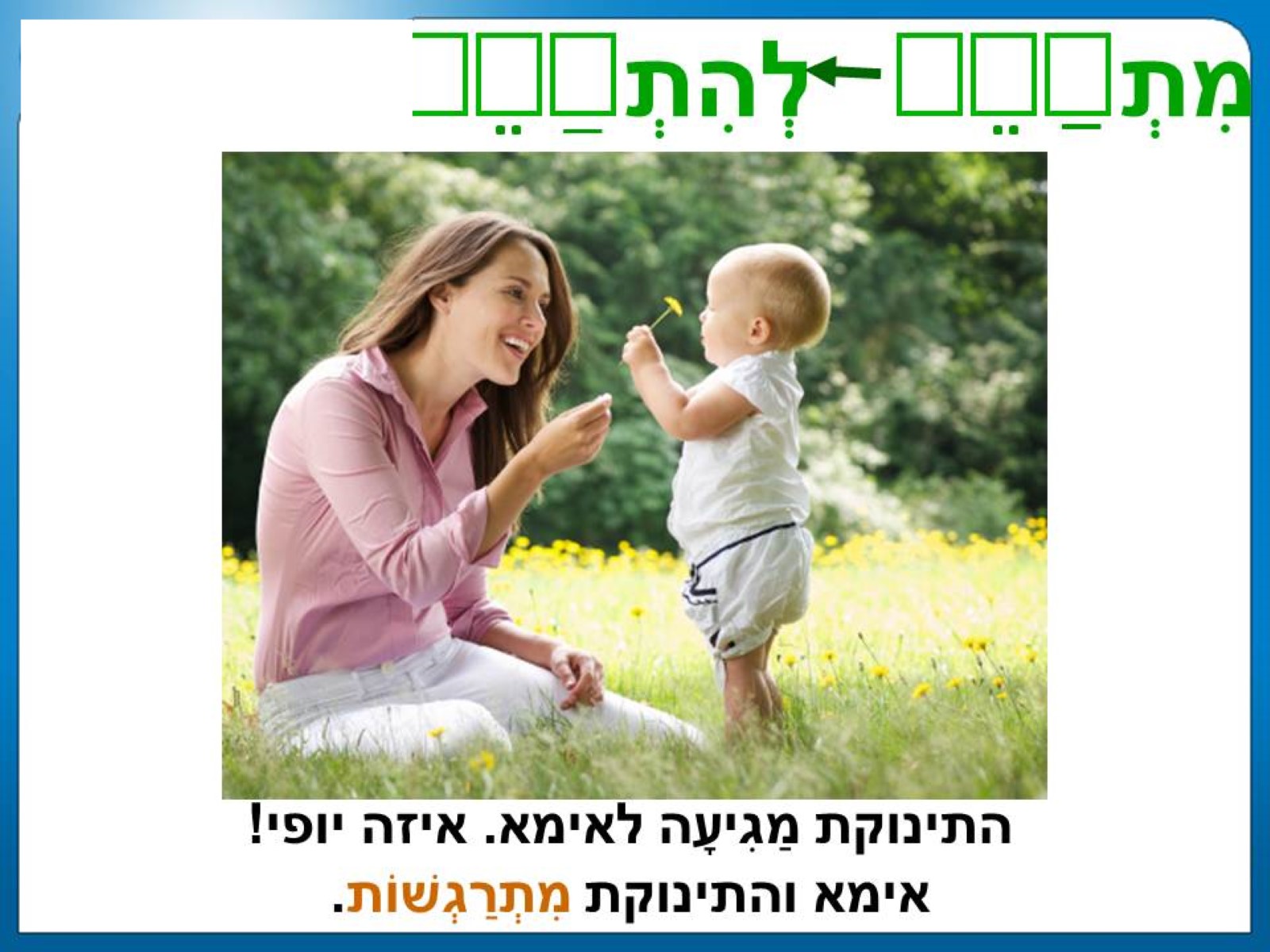 להתרגש
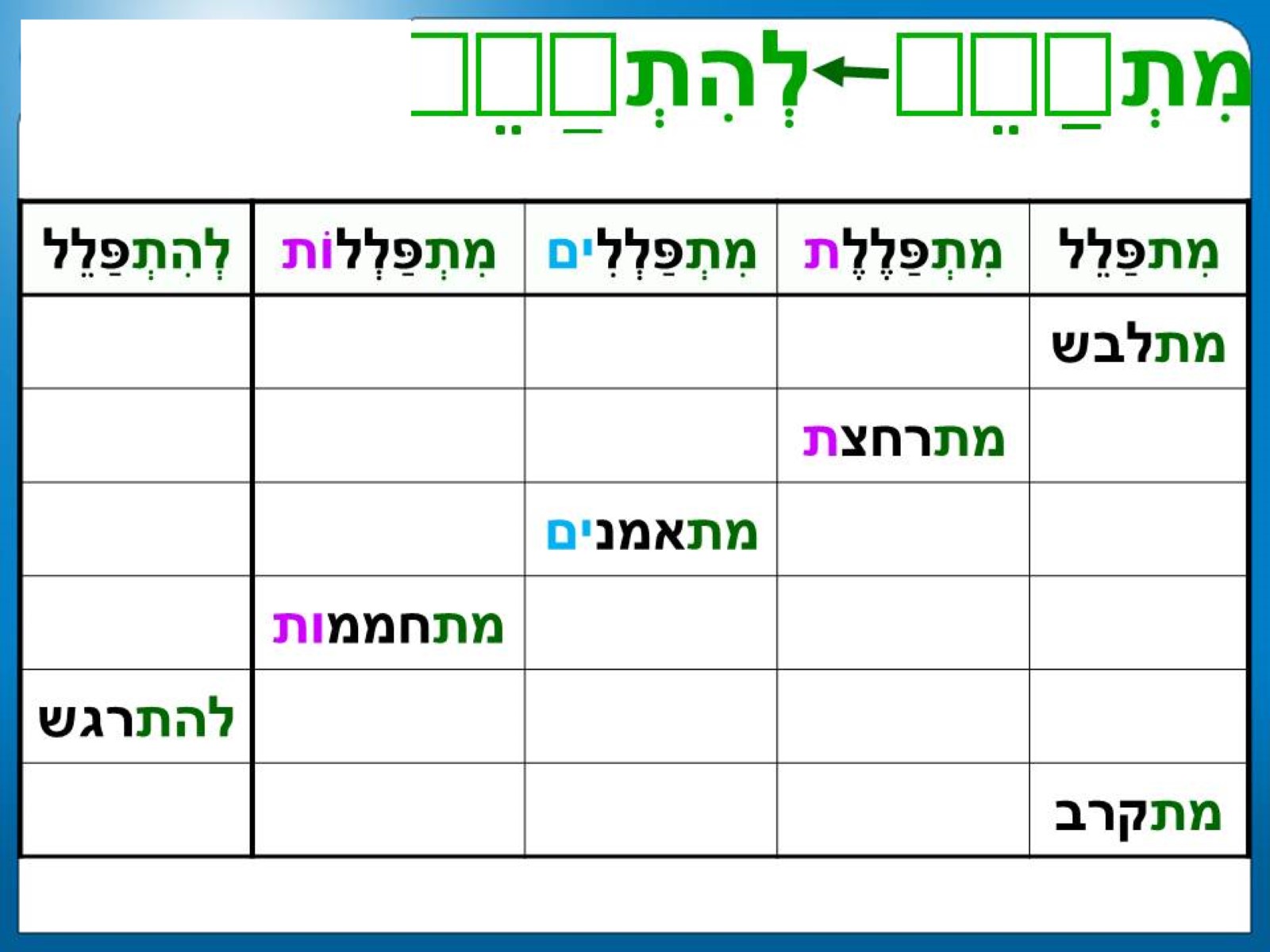 טבלת התפעל
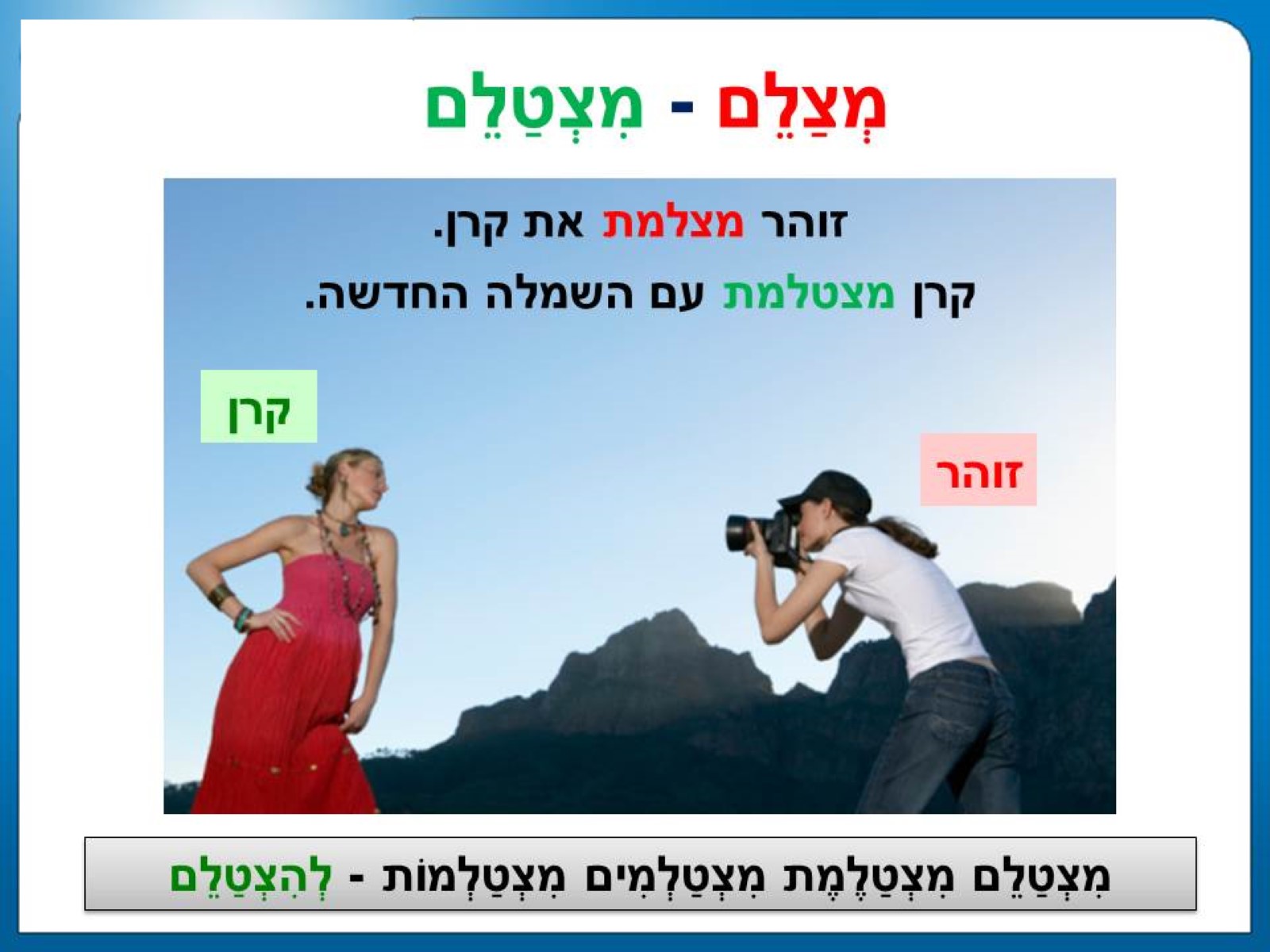 מְצַלֵם - מִצְטַלֵם
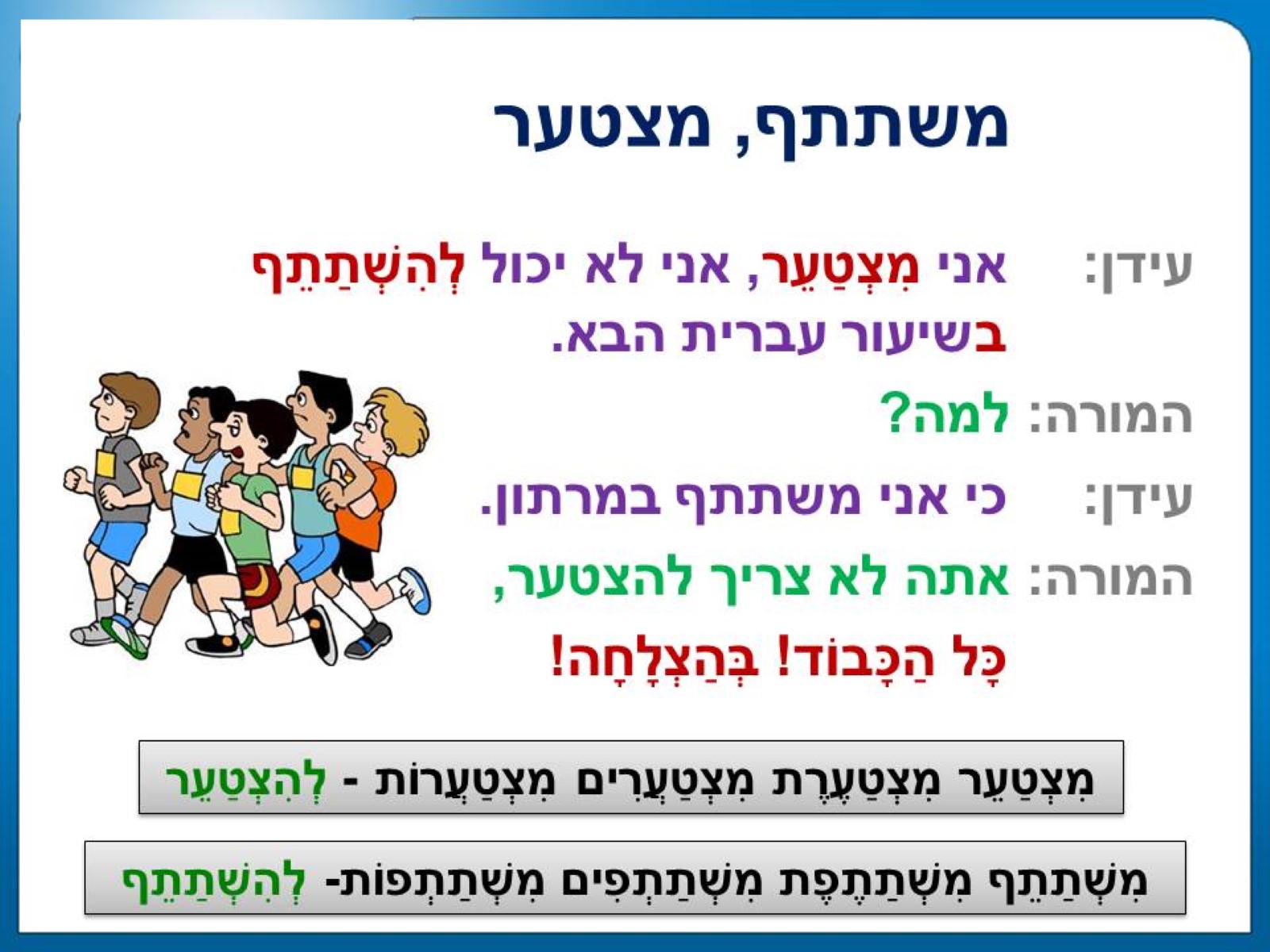 משתתף, מצטער
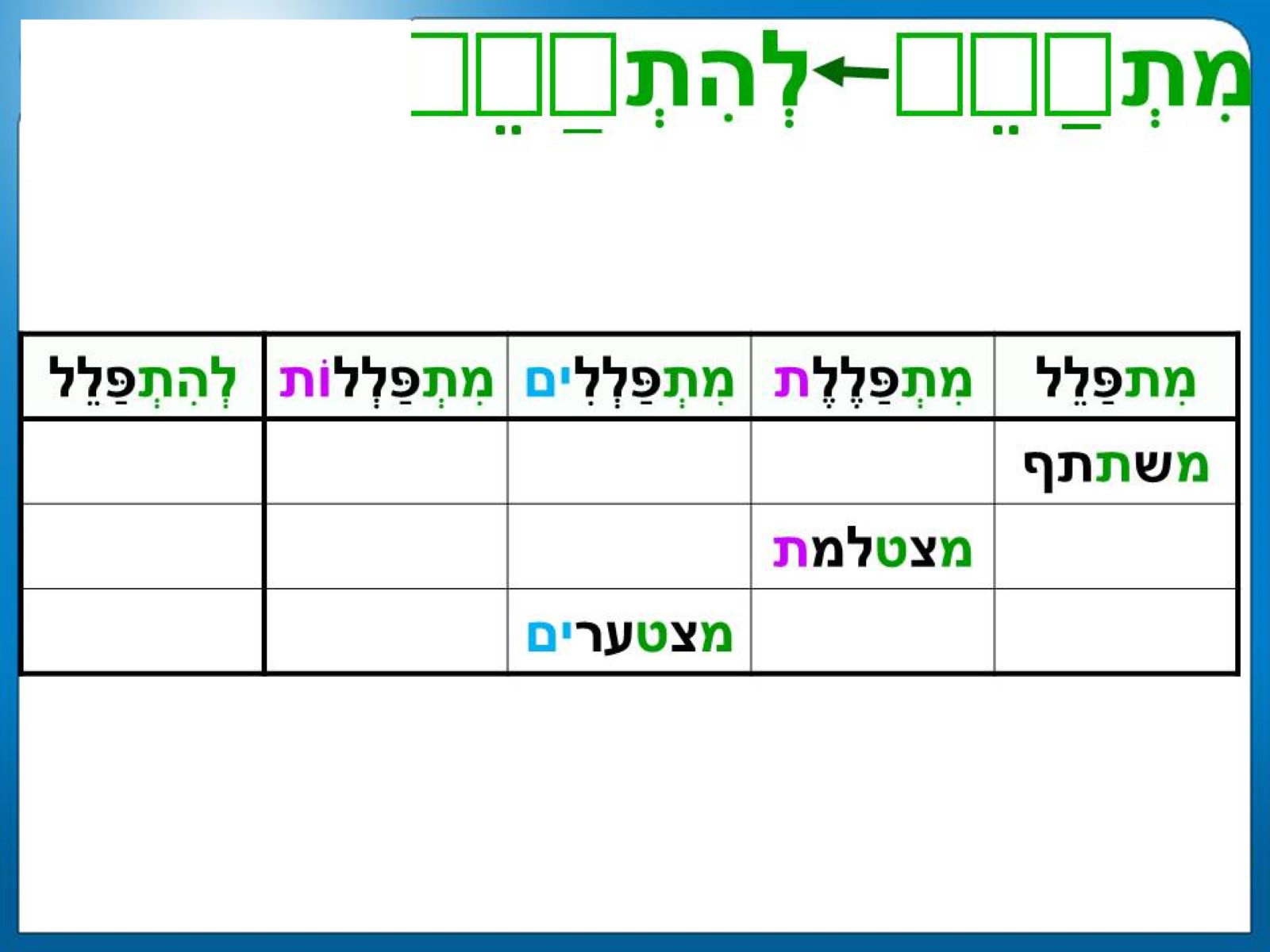 טבלת התפעל
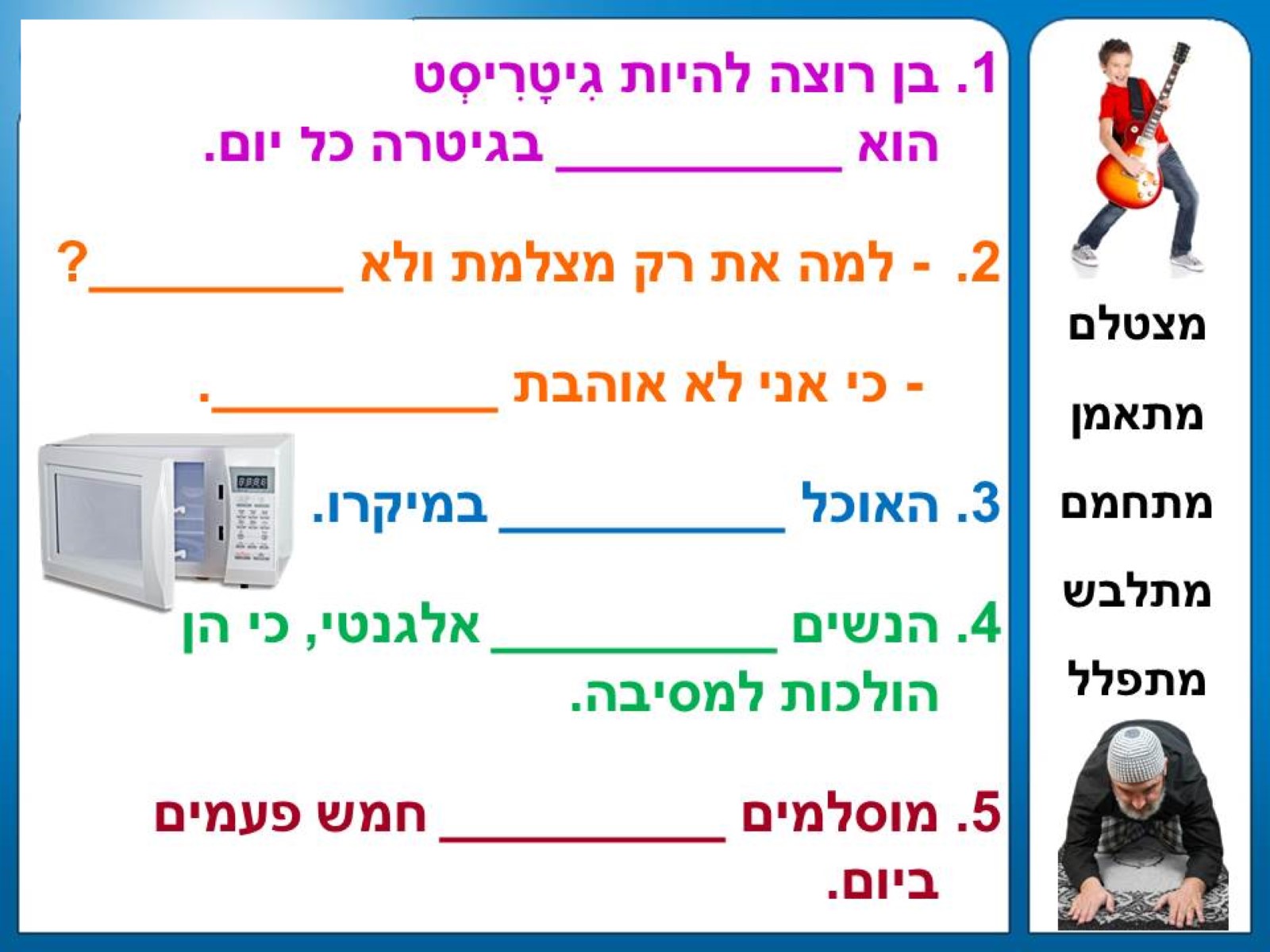 תרגול התפעל – מה הפועל+התאמת צורה בהווה
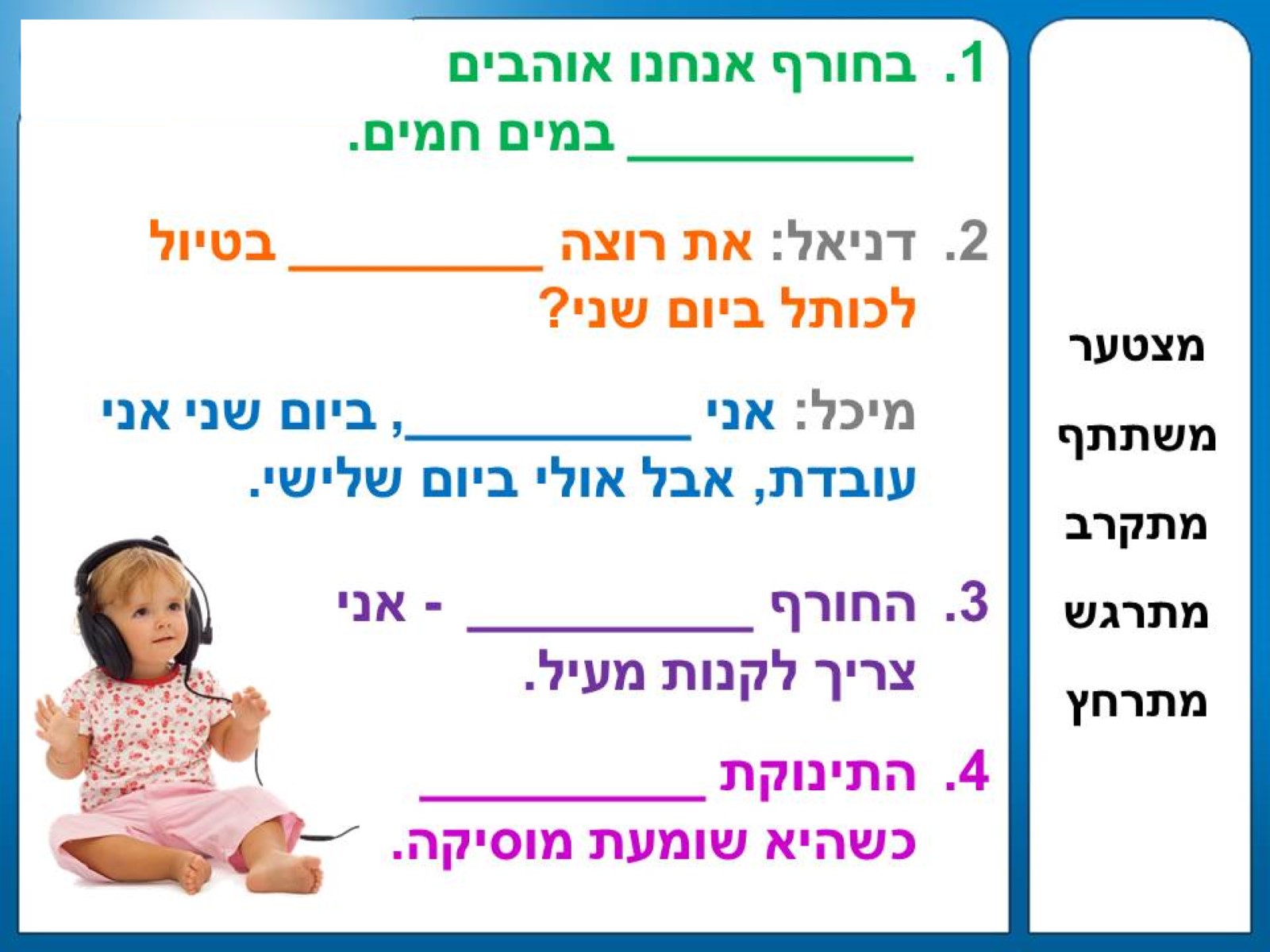 תרגול התפעל – מה הפועל+התאמת צורה בהווה וש"פ
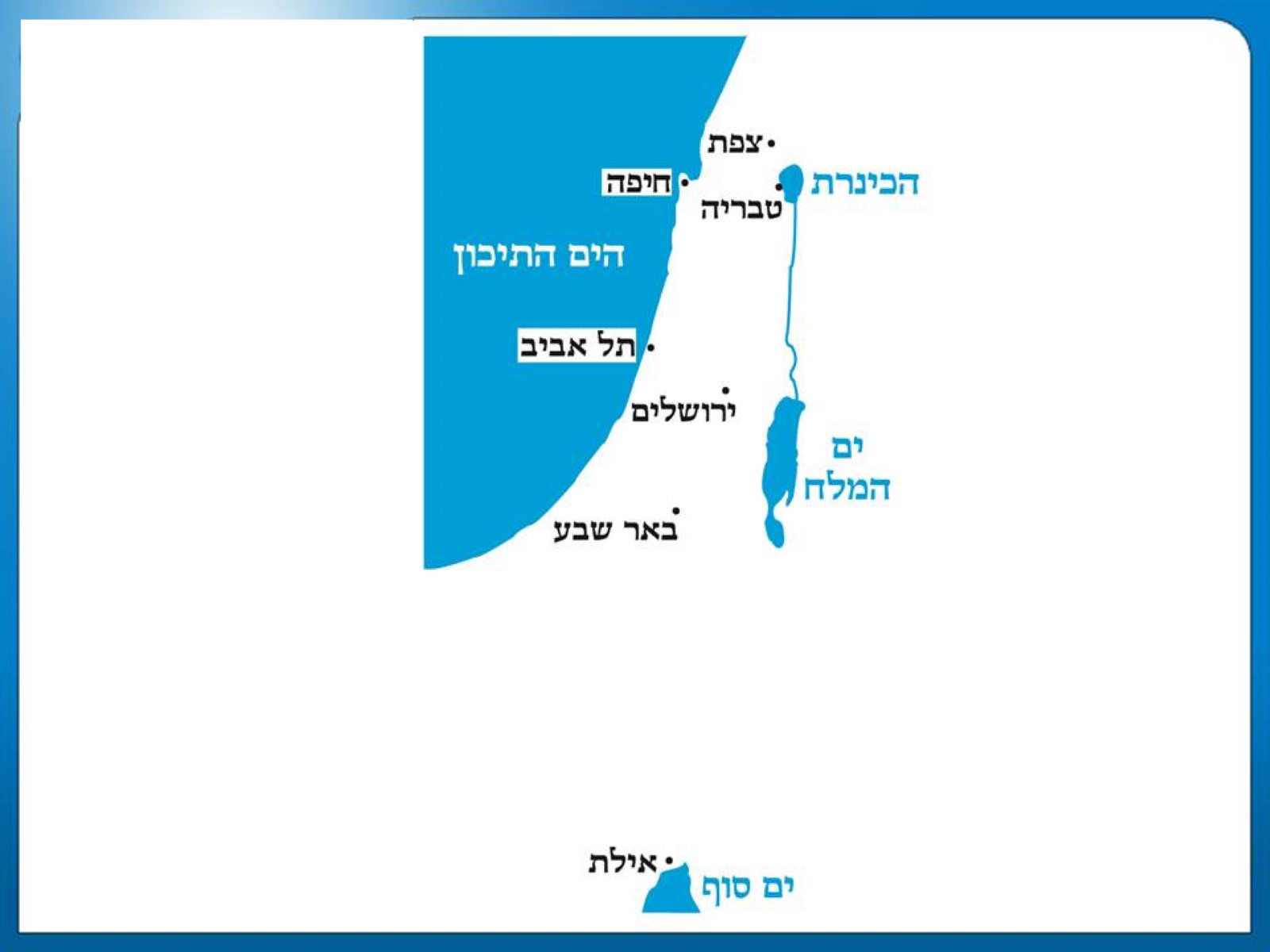 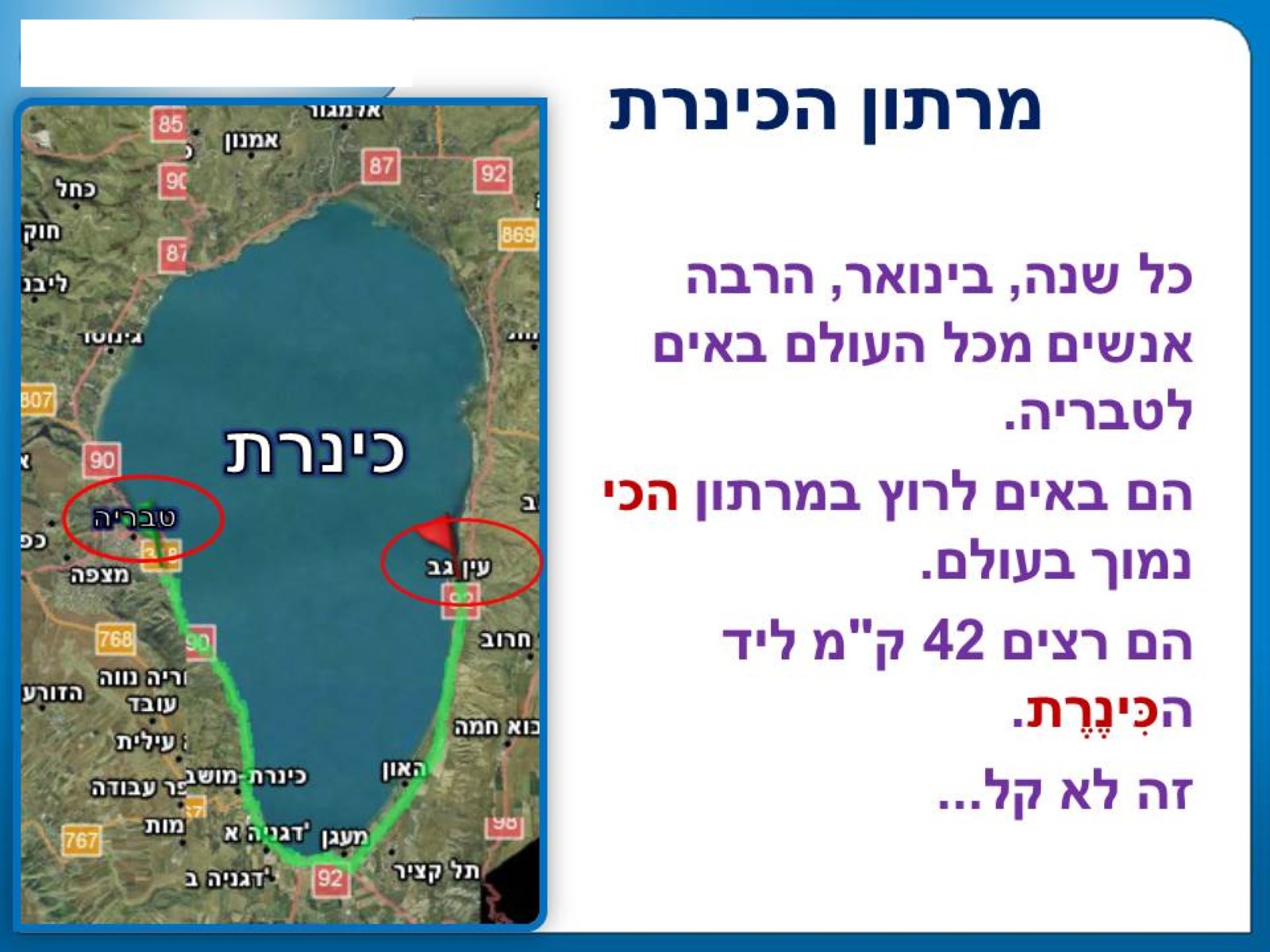 מרתון הכינרת
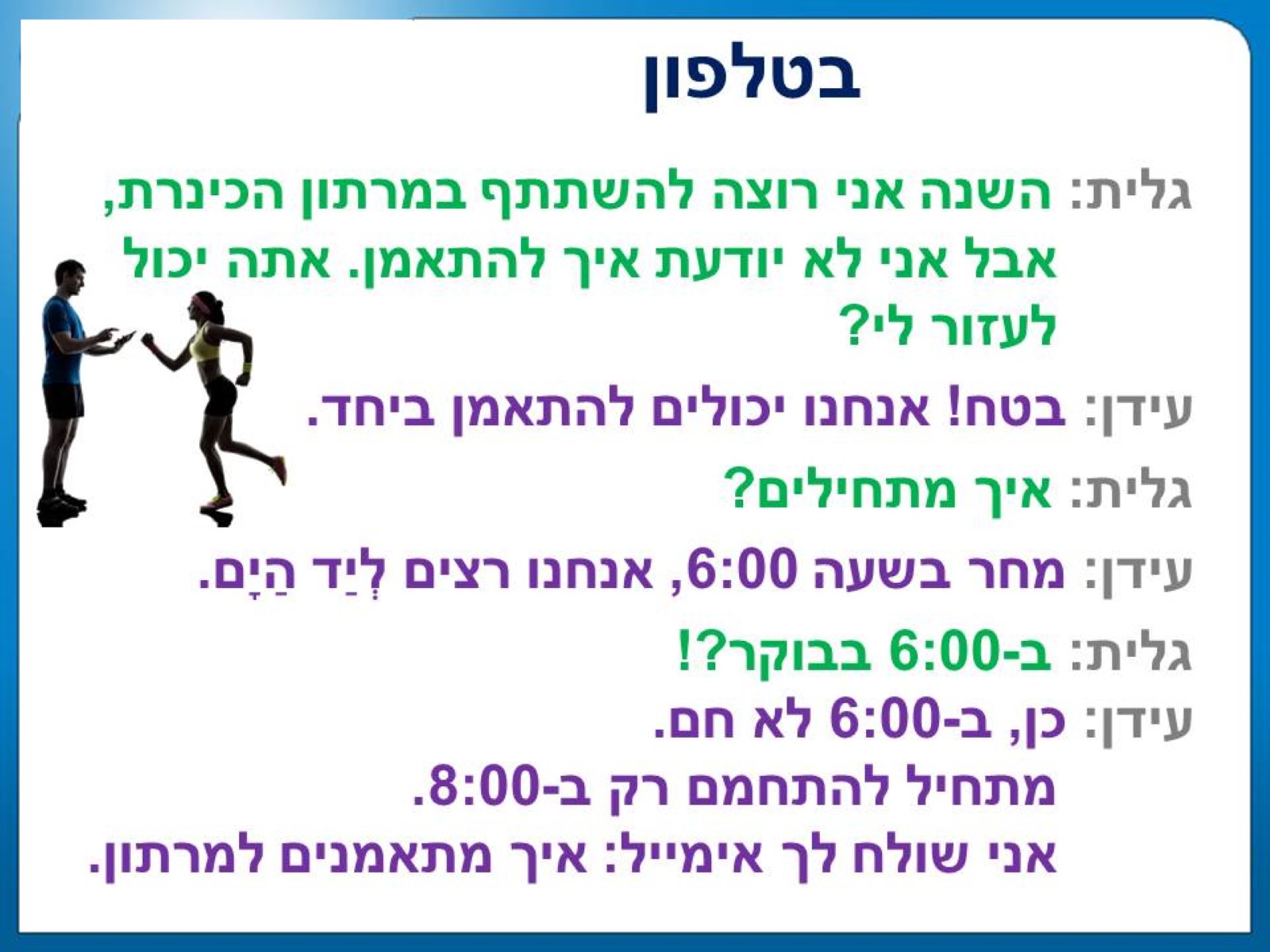 בטלפון
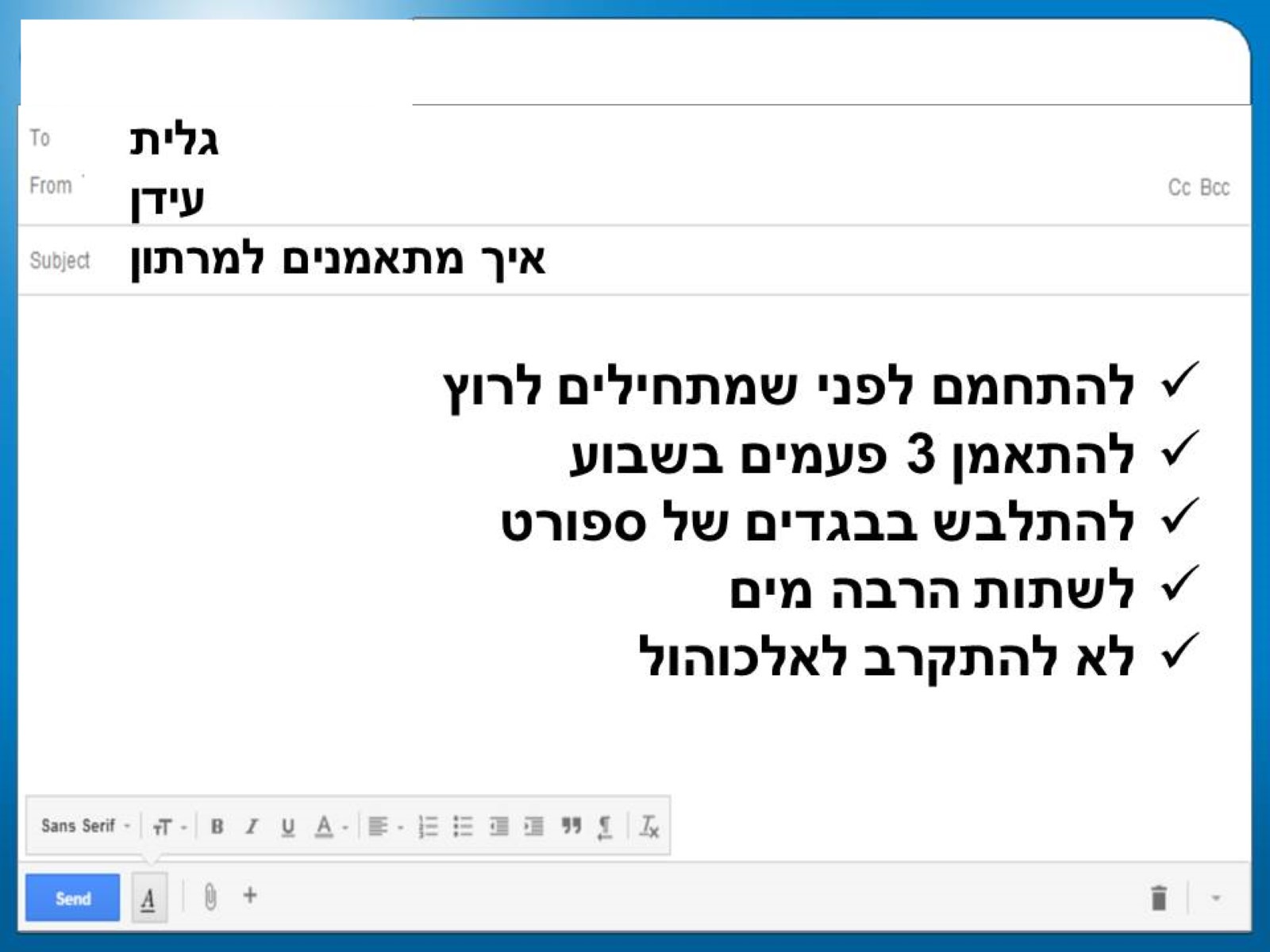 גליתעידןאיך מתאמנים למרתון
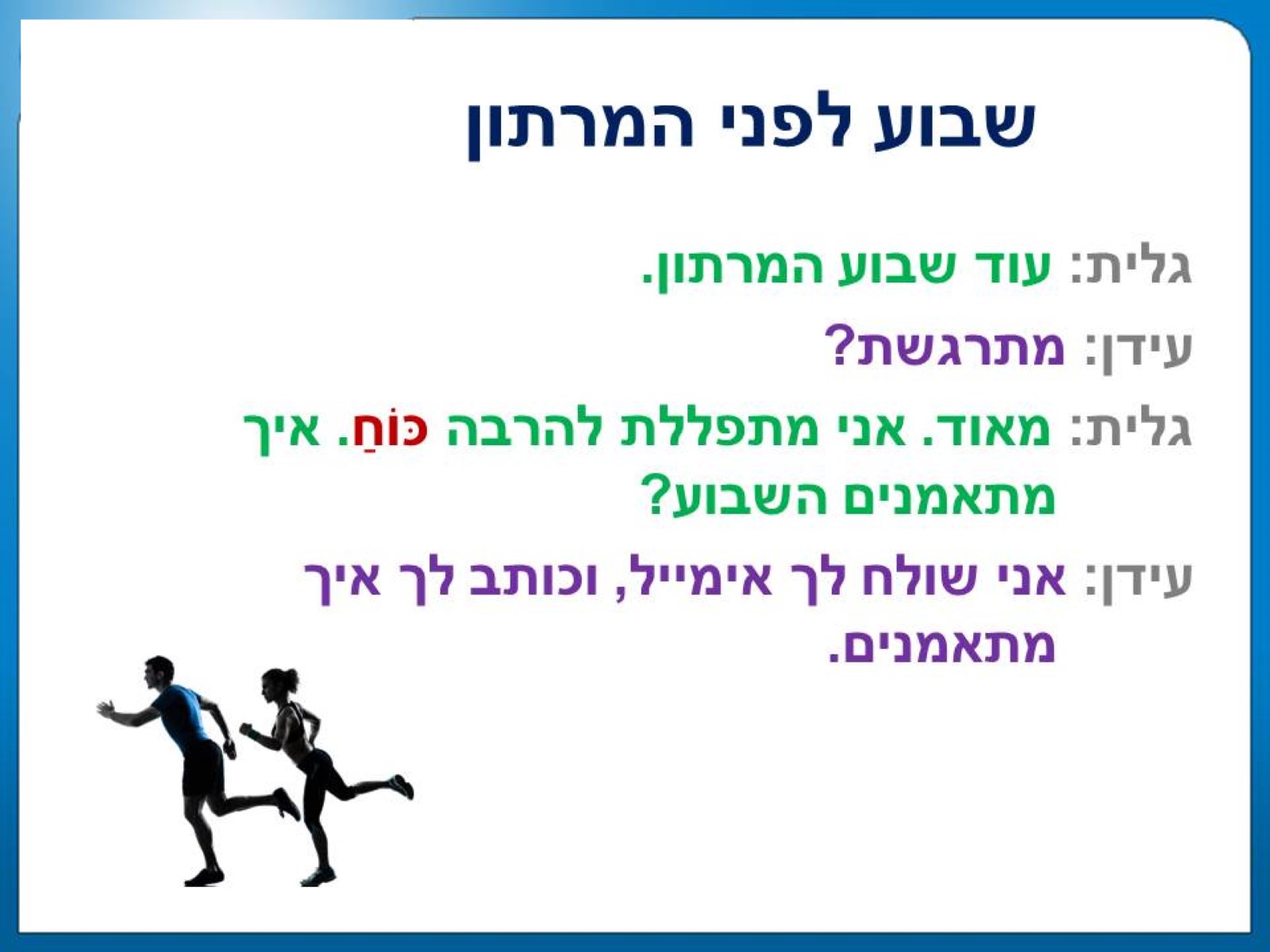 שבוע לפני המרתון
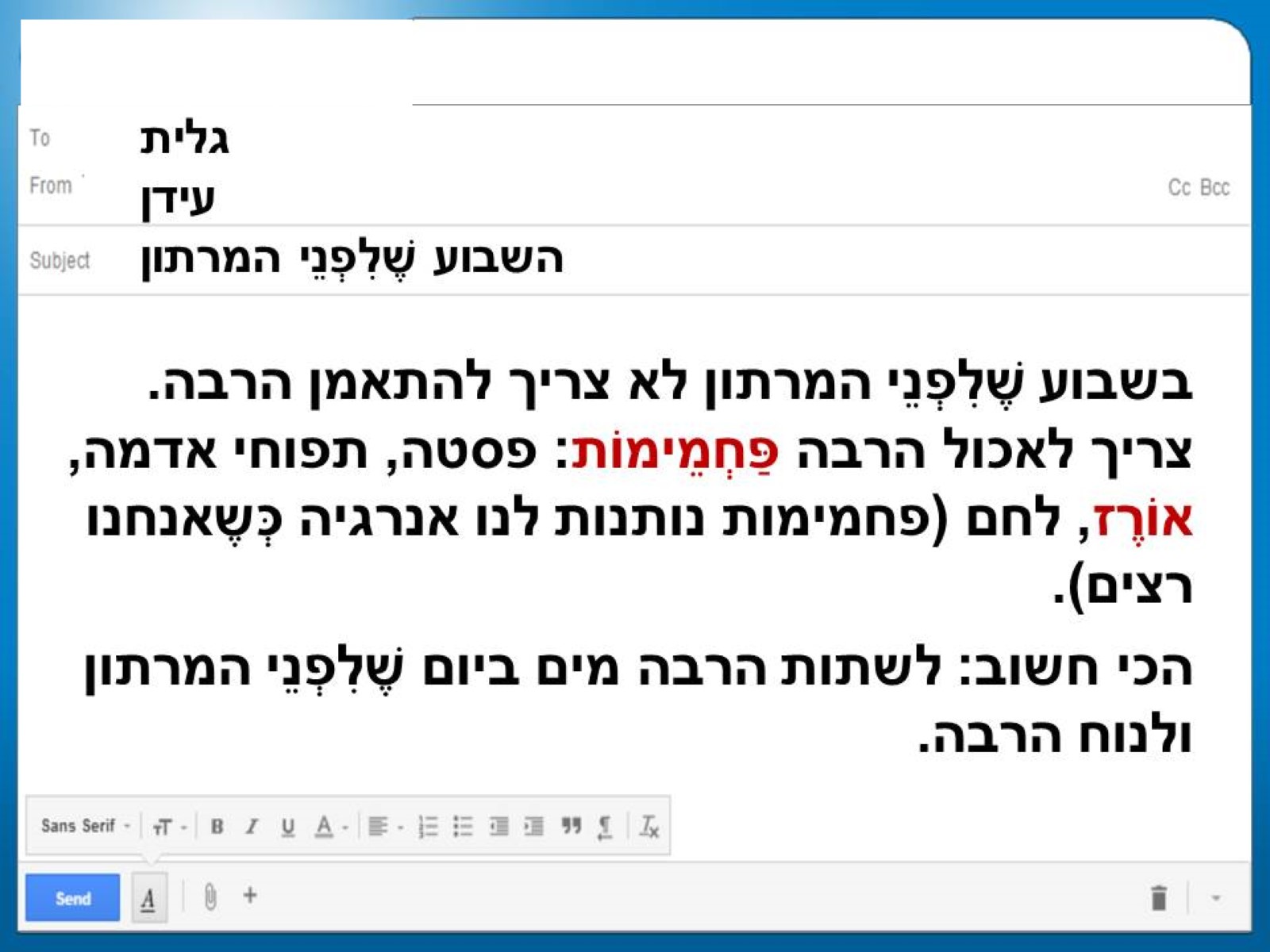 גליתעידןהשבוע שֶׁלִפְנֵי המרתון
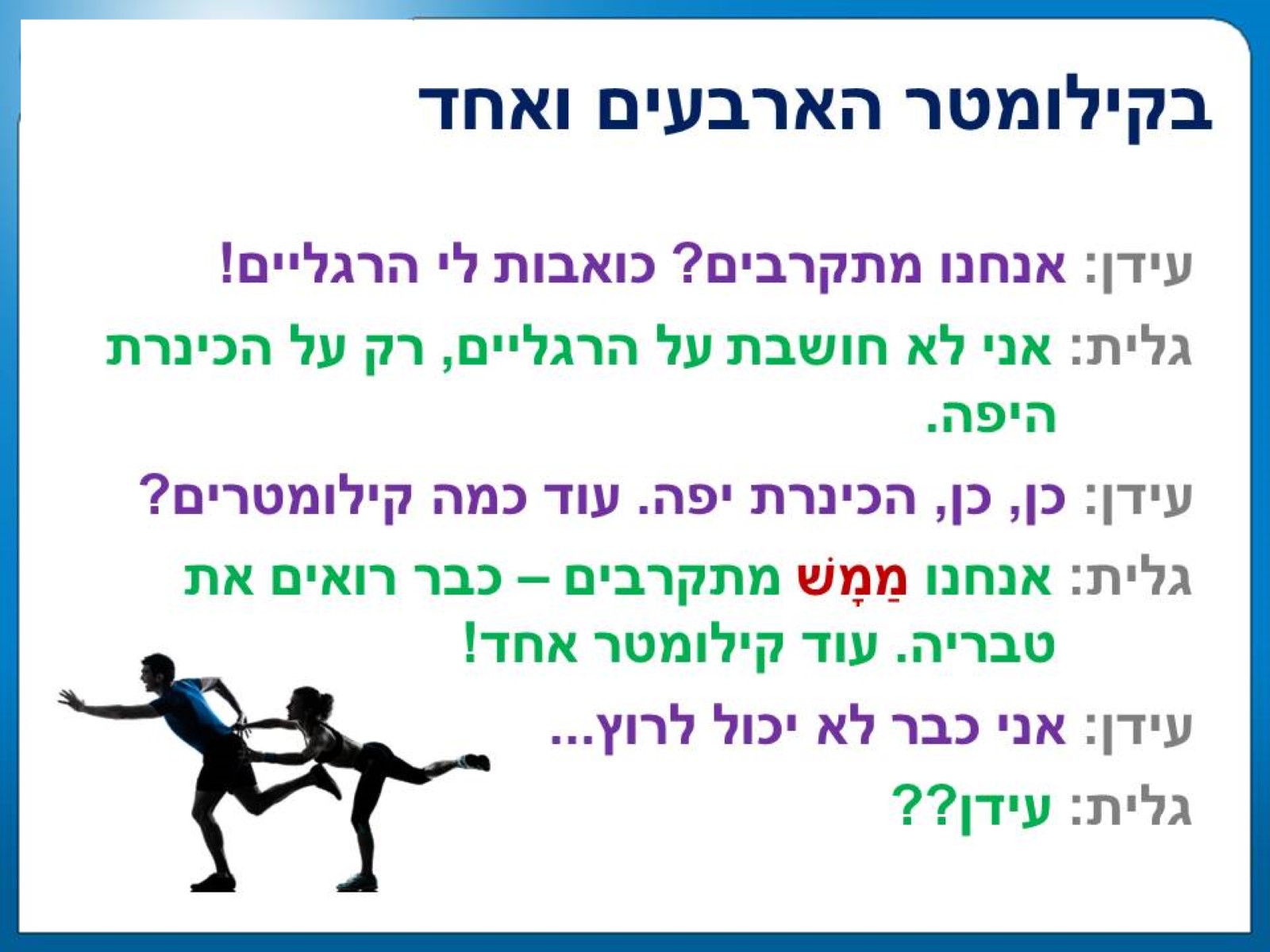 בקילומטר הארבעים ואחד
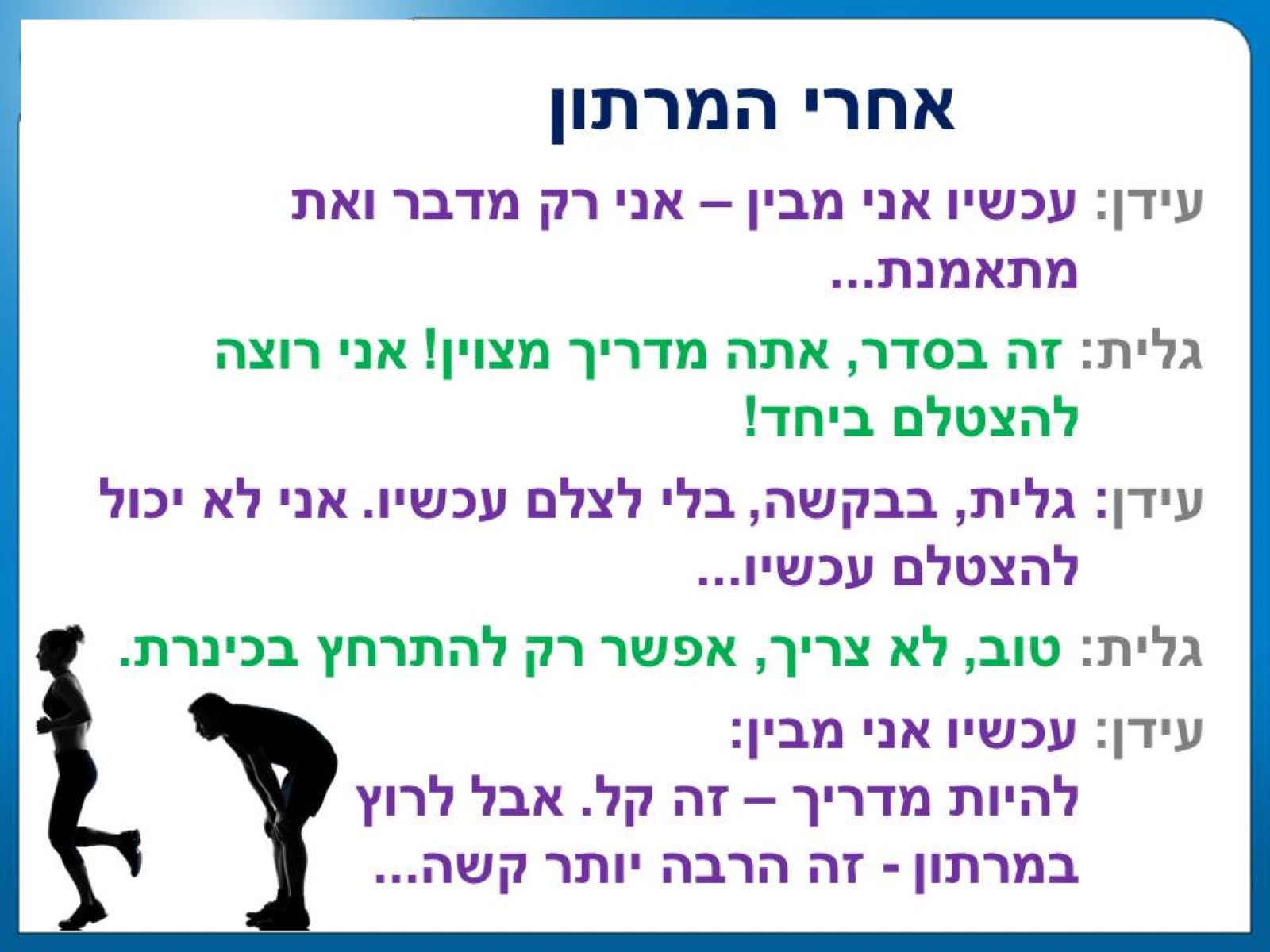 אחרי המרתון
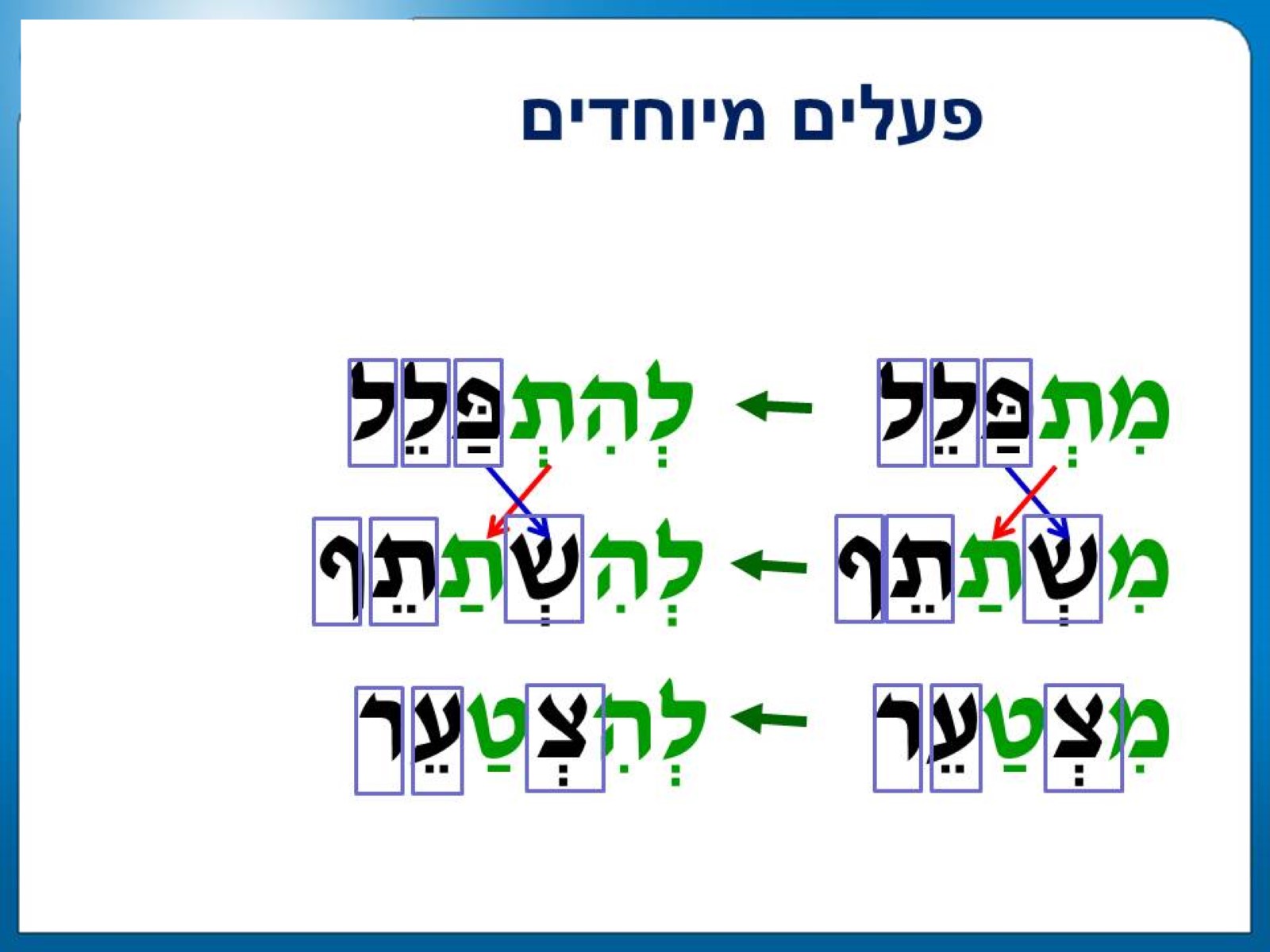 פעלים מיוחדים